Warnings: #3 Life built on the rock vs. sandMatt. 7:24-27Pastor SamFebruary 12, 2023
Scripture Reading
Warning #3: Life built on the rock vs. sand

Matthew 7:24-27
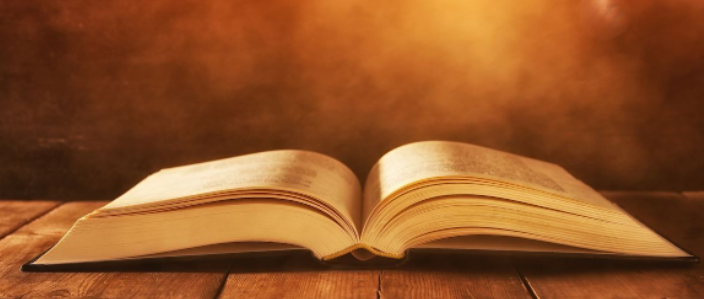 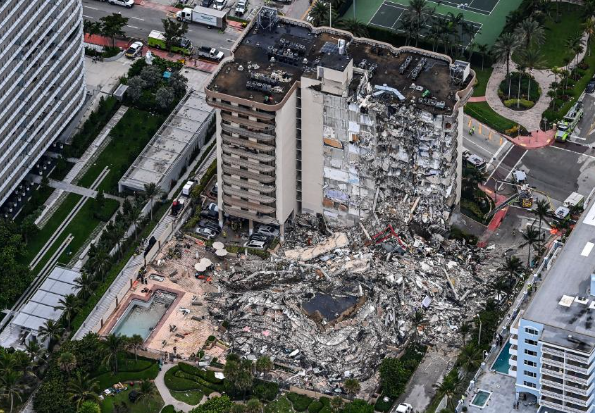 SurfsideFL12 StoryCondo
Review
“Enter through the narrow gate.”

Warnings: 
Beware of false teachers
Beware of a false confession
Beware of building your life on a false foundation
2 Men & 2 Houses
Comparing similarities
 Comparing differences
 Variations on hearing
 “Hearing Jesus”…  Obeying Jesus!
 James 1:22-26
Characteristics of the Wise vs. Foolish builder
Testing the foundation of your life
Days of testing – this life

The Day of testing – final judgment

Call to examine yourself 
 Direction: Godliness or wickedness?
To God be the glory!